โครงการการจัดการความรู้เพื่อการพัฒนานิสิตและบุคลากรเรื่อง "การพิจารณาการตัดเกรดและวิธีการตัดเกรด"
หลักการวัดและการประเมินผล
สุณี  รักษาเกียรติศักดิ์ 
sunee@g.swu.ac.th
28 มีนาคม 2560
โครงการการจัดการความรู้เพื่อการพัฒนานิสิตและบุคลากร เรื่อง "การพิจารณาการตัดเกรดและวิธีการตัดเกรด"
1
มคอ 3
หมวดที่ 2 จุดมุ่งหมายและวัตถุประสงค์
จุดมุ่งหมายของรายวิชา
วัตถุประสงค์ในการพัฒนา/ปรับปรุงรายวิชา (วัตถุประสงค์ของรายวิชา?)

หมวดที่ 4 การพัฒนาผลการเรียนรู้ของนิสิต
(1) สิ่งที่ต้องพัฒนา 2) วิธีการสอน 3) วิธีการประเมินผล)
1. คุณธรรม จริยธรรม
2. ความรู้
3. ทักษะทางปัญญา
4. ทักษะความสัมพันธ์ระหว่างบุคคลและความรับผิดชอบ
5. ทักษะการวิเคราะห์เชิงตัวเลข การสื่อสาร และการใช้เทคโนโลยีสารสนเทศ

หมวดที่ 5 แผนการสอนและการประเมินผล
1. แผนการสอน
2. แผนการประเมินผลการเรียนรู้
โครงการการจัดการความรู้เพื่อการพัฒนานิสิตและบุคลากร" เรื่อง "การพิจารณาการตัดเกรดและวิธีการตัดเกรด"
2
รูปแบบการประเมินผลการเรียนรู้
การสอบ
สอบกลางภาค (midterm)
สอบปลายภาค (final)
สอบย่อย (quizzes)
โครงงาน / รายงาน 
การเข้าชั้นเรียน/การมีส่วนร่วมในชั้นเรียน
การบ้าน/แบบฝึกหัด/งานที่มอบหมาย
อื่น ๆ
โครงการการจัดการความรู้เพื่อการพัฒนานิสิตและบุคลากร" เรื่อง "การพิจารณาการตัดเกรดและวิธีการตัดเกรด"
3
การวัดและการประเมินผล
Measurement การวัด (ผลเป็นตัวเลข หรือ คะแนน)
Assessment กระบวนการรวบรวมข้อมูลเพื่อใช้ในการประเมินผล
Evaluation การตัดสินคุณค่า (Assessment + Judgement) เช่น การตัดเกรด
Formative Evaluation การประเมินผู้เรียนระหว่างการเรียนการสอนเพื่อวัดความก้าวหน้าและช่วยพัฒนาการเรียนรู้ (ให้ feedback)
Summative Evaluation การประเมินผู้เรียนเมื่อสิ้นสุดการเรียนการสอนเพื่อตัดสินคุณภาพว่าอยู่ระดับใด
? รูปแบบการประเมินผลการเรียนรู้ในแต่ละแบบ เป็น Formative/Summative?
โครงการการจัดการความรู้เพื่อการพัฒนานิสิตและบุคลากร" เรื่อง "การพิจารณาการตัดเกรดและวิธีการตัดเกรด"
4
การประเมินผลตามพฤติกรรมการเรียนรู้
ด้านพุทธิพิสัย (Cognitive Domain) 
วัดพฤติกรรมเกี่ยวกับสติปัญญา การรู้คิด 6 ระดับ: 1) ความรู้ความจำ 2) ความเข้าใจ 3) การนำไปใช้ 4) การวิเคราะห์ 5) การสังเคราะห์ 6) การประเมินค่า
เช่น การสอบโดยใช้ข้อสอบ (กลางภาค ปลายภาค)

ด้านจิตพิสัย (Affective Domain)
วัดพฤติกรรมทางด้านจิตใจ เกี่ยวกับค่านิยม ทัศนคติ ความเชื่อที่ดี ความสนใจ และคุณธรรมจริยธรรม
เช่น การเข้าชั้นเรียน การมีส่วนร่วมในชั้นเรียน
ทักษะพิสัย (Psychomotor Domain)
วัดพฤติกรรมการเรียนรู้ที่บอกถึงความสามารถในการปฏิบัติงานได้อย่างคล่องแคล่วชำนาญ พฤติกรรมด้านนี้จะเห็นได้จากของการปฏิบัติที่แสดงออกมาให้เห็น
เช่น ปฏิบัติการในห้อง LAB?
โครงการการจัดการความรู้เพื่อการพัฒนานิสิตและบุคลากร" เรื่อง "การพิจารณาการตัดเกรดและวิธีการตัดเกรด"
5
การวัดด้านพุทธิพิสัย
วัดให้ครอบคลุมตามวัตถุประสงค์/แผนการสอนผังการสร้างข้อสอบ (Test specification)ตาราง 2 มิติ หัวข้อเนื้อหา (Content) และ ระดับการวัด (6 ระดับของ Bloom’s Taxonomy)ความตรงตามเนื้อหา (Content Validity)

มีความเที่ยง/ความเชื่อมั่น (Reliability)ความแปรปรวนของคะแนนสูง -> ความเที่ยงสูงข้อคำถามมาก -> ความเที่ยงสูงข้อคำถามยากปานกลาง -> ความเที่ยงสูง

การวิเคราะห์ข้อสอบเพื่อตรวจสอบความเที่ยงข้อคำถามรายข้อ: ค่าความยาก (P) ค่าอำนาจจำแนก (R)ข้อสอบทั้งฉบับ: ค่า Cronbach’s Alpha (KR 20 เป็น special case)
โครงการการจัดการความรู้เพื่อการพัฒนานิสิตและบุคลากร" เรื่อง "การพิจารณาการตัดเกรดและวิธีการตัดเกรด"
6
การประเมิน - การตัดเกรด
การรวบรวมผลจากการวัดในหลาย ๆ ครั้งมารวมกันเป็นคะแนนรวม มักทำเป็นคะแนนรวม 100 โดยการวัดแต่ละครั้งจะมีการกำหนดน้ำหนัก เช่นสอบกลางภาค 30%, สอบปลายภาค 30%, สอบย่อย 10%, การบ้าน 10%, โครงงาน/รายงาน 10%, การมีส่วนร่วมในชั้นเรียน 10%
นำคะแนนรวมมาแปลความหมายเป็นเกรด (ตัดเกรด) เช่น เกรด 8 ระดับ ของ มศวA, B+, B, C+, C, D+, D, E
เกณฑ์การพิจารณาตัดเกรด (http://syllabus.swu.ac.th)
อิงเกณฑ์ 
อิงกลุ่ม
อิงเกณฑ์และอิงกลุ่ม?
อิงกลุ่มและอิงเกณฑ์?
โครงการการจัดการความรู้เพื่อการพัฒนานิสิตและบุคลากร" เรื่อง "การพิจารณาการตัดเกรดและวิธีการตัดเกรด"
7
ความหมายระดับขั้นของเกรด มศว(http://edservice.oop.swu.ac.th/Portals/26/Documents/A%2058/3.pdf)
ระดับขั้น       ความหมาย            ค่าระดับขั้น
 A 		ดีเยี่ยม (Excellent) 		4.0
 B+ 	ดีมาก(Very Good) 		3.5
 B 		ดี(Good) 				3.0
 C+ 	ดีพอใช้(Fairly Good) 		2.5
 C 		พอใช้(Fair) 			2.0
 D+ 	อ่อน (Poor) 			1.5
 D 		อ่อนมาก (Very Poor) 		1.0
 E 		ตก(Fail) 				0.0
โครงการการจัดการความรู้เพื่อการพัฒนานิสิตและบุคลากร" เรื่อง "การพิจารณาการตัดเกรดและวิธีการตัดเกรด"
8
การตัดเกรดแบบอิงเกณฑ์ (Criterion-referenced)
แปลความหมายของคะแนนรวมเทียบกับเกณฑ์ที่กำหนดไว้ล่วงหน้า จะบอกถึงความสามารถของบุคคลเมื่อเทียบกับเกณฑ์ที่กำหนด
มักจะใช้คะแนนดิบมาเปลี่ยนเป็นร้อยละของคะแนนเต็มแล้วให้เป็นสัญญลักษณ์
วิธีนี้เหมาะกับแบบทดสอบแบบอิงเกณฑ์ที่ครอบคลุมทุกเนื้อหาที่สำคัญตามวัตถุประสงค์การศึกษา 
เกณฑ์ที่ใช้กันเป็นส่วนมาก (http://syllabus.swu.ac.th) คือ A: >= 80, B+: >= 75, B: >=70, C+: >= 65, C: >= 60, D+: >= 55, D: >= 50, E: < 50
โครงการการจัดการความรู้เพื่อการพัฒนานิสิตและบุคลากร" เรื่อง "การพิจารณาการตัดเกรดและวิธีการตัดเกรด"
9
การตัดเกรดแบบอิงกลุ่ม (Norm Referenced)
แปลความหมายของคะแนนรวมโดยเปรียบเทียบความสามารถกันในกลุ่มที่ใช้แบบทดสอบเดียวกัน ซึ่งอาจจะบอกได้ยากว่าผู้เรียนมีความสามารถในวิชานั้น ในระดับใด คงบอกได้แต่ความสามารถที่เทียบกับกลุ่ม 

เหมาะกับกลุ่มผู้เรียนขนาดใหญ่ ซึ่งมีการกระจายของคะแนนมาก ซึ่งโดยปกติแล้วคะแนนจะมีการแจกแจงแบบปกติ (Normal distribution) ซึ่งพื้นที่ใต้โค้งจะเป็นดังนี้
โครงการการจัดการความรู้เพื่อการพัฒนานิสิตและบุคลากร" เรื่อง "การพิจารณาการตัดเกรดและวิธีการตัดเกรด"
10
Normal Distribution
โครงการการจัดการความรู้เพื่อการพัฒนานิสิตและบุคลากร" เรื่อง "การพิจารณาการตัดเกรดและวิธีการตัดเกรด"
11
Normal distribution 8 เกรด
ระดับขั้น     คะแนน Z      คะแนน T     	%
 A 		>=  1.5		65 	  	6.7
 B+ 		>=  1.0		60 	  	9.2
 B 		>=  0.5		55 		15.0
 C+ 		>=  0.0		50 		19.1
 C 		>= -0.5 		45 		19.1
 D+ 		>= -1.0 		40 		15.0
 D 		>= -1.5 		35 	  	9.2
 E 		<   - 1.5		30 	  	6.7
Z = (X – Xbar)/SD, T = 50 + 10 Z
โครงการการจัดการความรู้เพื่อการพัฒนานิสิตและบุคลากร" เรื่อง "การพิจารณาการตัดเกรดและวิธีการตัดเกรด"
12
Any distributions 8 เกรด
ช่วงคะแนนเท่า (Max – Min)/8  เช่น Max=90 Min=34 
ช่วงเกรด = (90 – 34)/8 = 7A: >= 83, B+: >= 76, B: >= 69, C+: >= 62, C: >= 55, D+: >= 48, D: >= 41, E: < 41ไม่ได้เอาการกระจายของข้อมูลมาคิด
โครงการการจัดการความรู้เพื่อการพัฒนานิสิตและบุคลากร" เรื่อง "การพิจารณาการตัดเกรดและวิธีการตัดเกรด"
13
วิธีของ Dewey B Stuit
นิยมใช้ทางการแพทย์ เพราะเป็นการอิงเกณฑ์ร่วมกับอิงกลุ่ม ใช้กับนักศึกษากลุ่มเล็กได้ และการกระจายของคะแนนไม่ต้องแปลงให้เป็นการแจกแจงแบบโค้งปกติก่อน ใช้คะแนนดิบได้โดยตรง เหมาะสาหรับการให้คะแนนตามความสามารถของกลุ่ม จึงเป็นประโยชน์มากถ้าอาจารย์สอนนักศึกษาหลายกลุ่มและแต่ละกลุ่มมีความสามารถต่างกัน (วัลลี สัตยาศัย)
ใช้ Median เป็นค่ากลางแทน Mean เพราะแทนค่ากลางได้ดีกว่า
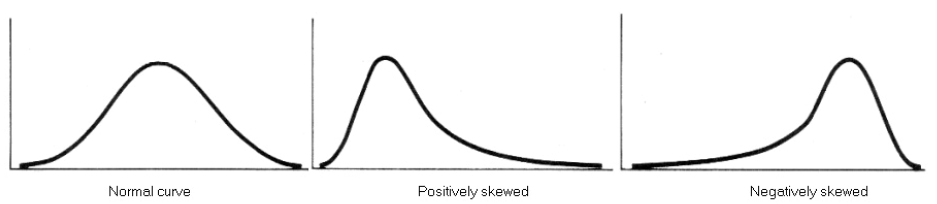 โครงการการจัดการความรู้เพื่อการพัฒนานิสิตและบุคลากร" เรื่อง "การพิจารณาการตัดเกรดและวิธีการตัดเกรด"
14
Dewey B Stuit 8 เกรด
เช่น Median = 60, SD = 15
 A: >= Median + 1.5*SD =  60 + 1.5*15 = 82.5
เกรดอื่น ๆ มีช่วงห่างเท่ากันคือ 0.5*SD = 0.5*15 = 7.5 
  ดังนั้น
A: >= 82.5, B+: >= 75, B: >= 67, C+: >= 60, C: >= 52.5, D+: >= 45, D: >= 37.5, E: < 37.5
โครงการการจัดการความรู้เพื่อการพัฒนานิสิตและบุคลากร" เรื่อง "การพิจารณาการตัดเกรดและวิธีการตัดเกรด"
15
คะแนนทีใช้ประโยชน์อย่างไร
คะแนนที (T) เป็นคะแนนมาตรฐาน (Z) ที่มี Mean เป็น 50, SD เป็น 10
Z = (X – Xbar)/SD, T = 50 + 10*Z

ถ้าคะแนนรวมที่ใช้ตัดเกรดมาจากการวัดหรือข้อสอบต่างกัน เช่น การสอบตรงเข้า มศว นักเรียนต้องสอบหลายวิชา และมีการกำหนดน้ำหนักของแต่ละวิชาไว้ แต่เนื่องด้วยแต่ละวิชามีความยากง่ายไม่เท่ากัน จึงควรแปลงคะแนนดิบให้เป็นคะแนนทีก่อน แล้วจึงมาถ่วงน้ำหนักเป็นคะแนนรวม 

กรณีของการวัดเรื่องเดียวกัน แต่ผู้ให้คะแนนเป็นคนละคน เช่น การสอนหลายตอนเรียน จะมีส่วนของการตรวจโครงงานที่ผู้สอนแต่ละคนมีความเข้มงวดต่างกัน เพื่อให้เกิดความเท่าเทียมกัน อาจจะปรับเป็นคะแนนที แล้วค่อยเทียบเป็นคะแนนดิบเพื่อไปรวมกับคะแนนส่วนอื่นต่อไป
โครงการการจัดการความรู้เพื่อการพัฒนานิสิตและบุคลากร" เรื่อง "การพิจารณาการตัดเกรดและวิธีการตัดเกรด"
16
คะแนนสอบมีปัญหา อาจจะมาจากหลายสาเหตุ
ผู้เรียน
ผู้สอน
วิธีการสอน
ข้อสอบ
ควรพิจารณาด้วยความยืดหยุ่น คิดถึงประโยชน์สูงสุดของผู้เรียนด้วยเมตตาธรรม และหาแนวทางการพัฒนาเพื่อลดปัญหาดังกล่าว
โครงการการจัดการความรู้เพื่อการพัฒนานิสิตและบุคลากร" เรื่อง "การพิจารณาการตัดเกรดและวิธีการตัดเกรด"
17
แหล่งเรียนรู้เพิ่มเติม
1. OnlineTesting (ATutor) โดย สุณี รักษาเกียรติศักดิ์ at https://opencourse.swu.ac.th/bounce.php?course=92ตัวอย่างการวิเคราะห์ข้อสอบhttps://elearning.swu.ac.th/bounce.php?course=2990 
2. การประเมินผลและการวัดผล โดย รศ.พญ.วัลลี สัตยาศัย
3. การตัดเกรด โดย รศ.พญ.วัลลี สัตยาศัย 
4. การประเมินผลตามพฤติกรรมการเรียนรู้ โดย ผศ.ดร.กรองได อุณหสูต 
5. การสร้างตารางวิเคราะห์หลักสูตรรายวิชา โดย ผศ.ดร.กรองได อุณหสูต 
6. การตัดเกรด โดย ผศ.ดร.กรองได อุณหสูต 
7. การประเมินเพื่อการเรียนรู้ โดย ดร.พิกุล เอกวรางกูร  http://eduserv.ku.ac.th/album/im ages/56exam/Ex1.pdf
โครงการการจัดการความรู้เพื่อการพัฒนานิสิตและบุคลากร" เรื่อง "การพิจารณาการตัดเกรดและวิธีการตัดเกรด"
18